Льодовики – багаторічні природні скупчення льоду. Особливості утворення і поширення льодовиків. Багаторічна мерзлота
Бартош Є.М.
Гірський льодовик
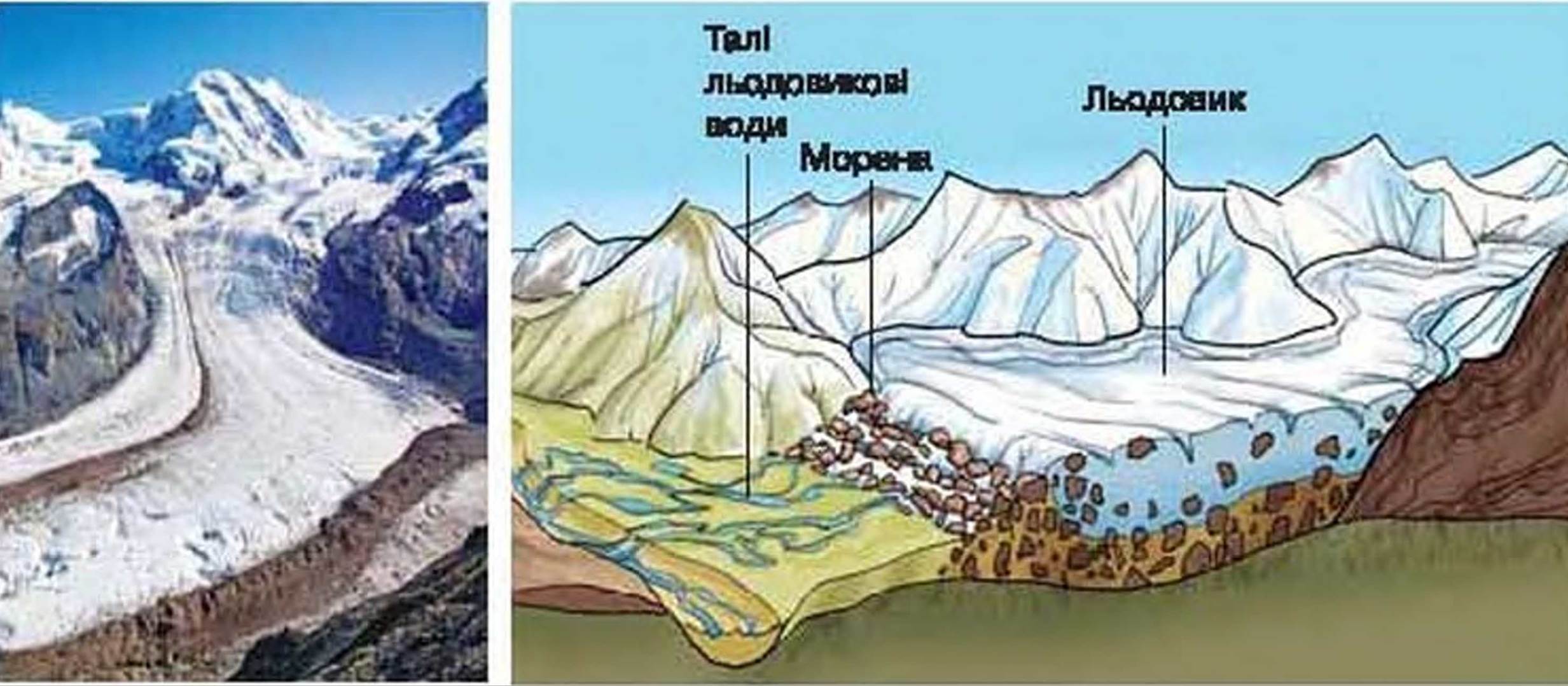 Будова гірського льодовика
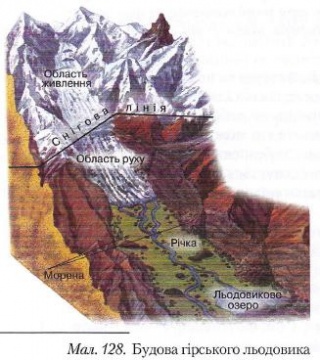 Рух льодовика. Утворення тріщин
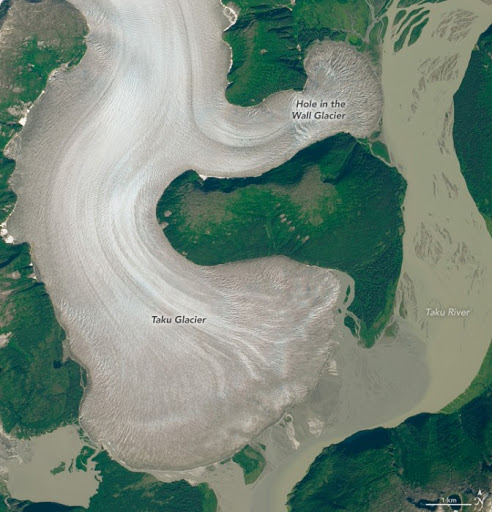 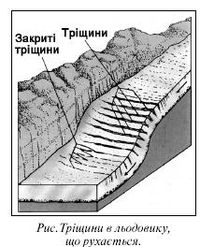 Льодовики рухаючись «шліфують» свої долини
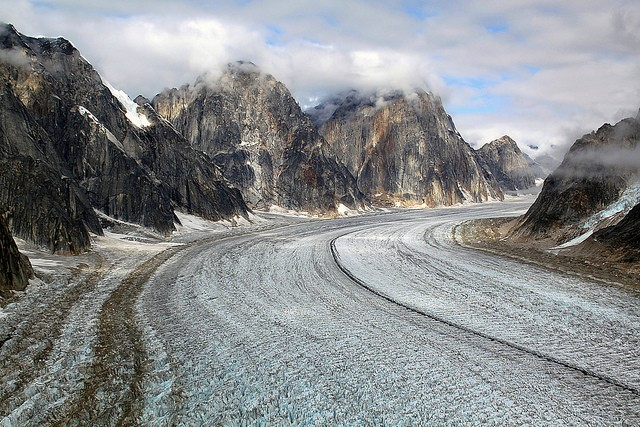 Якщо рух пришвидшити у часі …
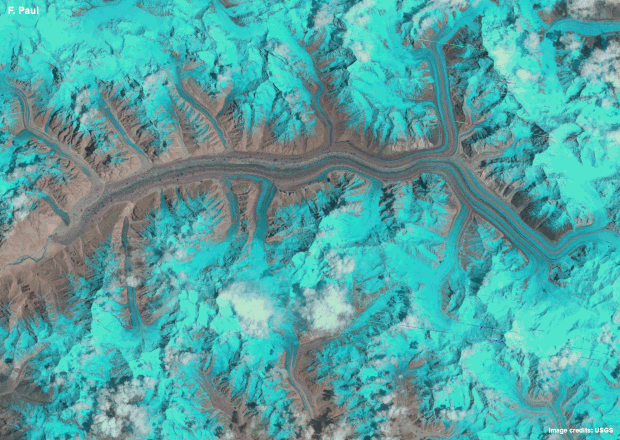 Льодовики дають початок річкам
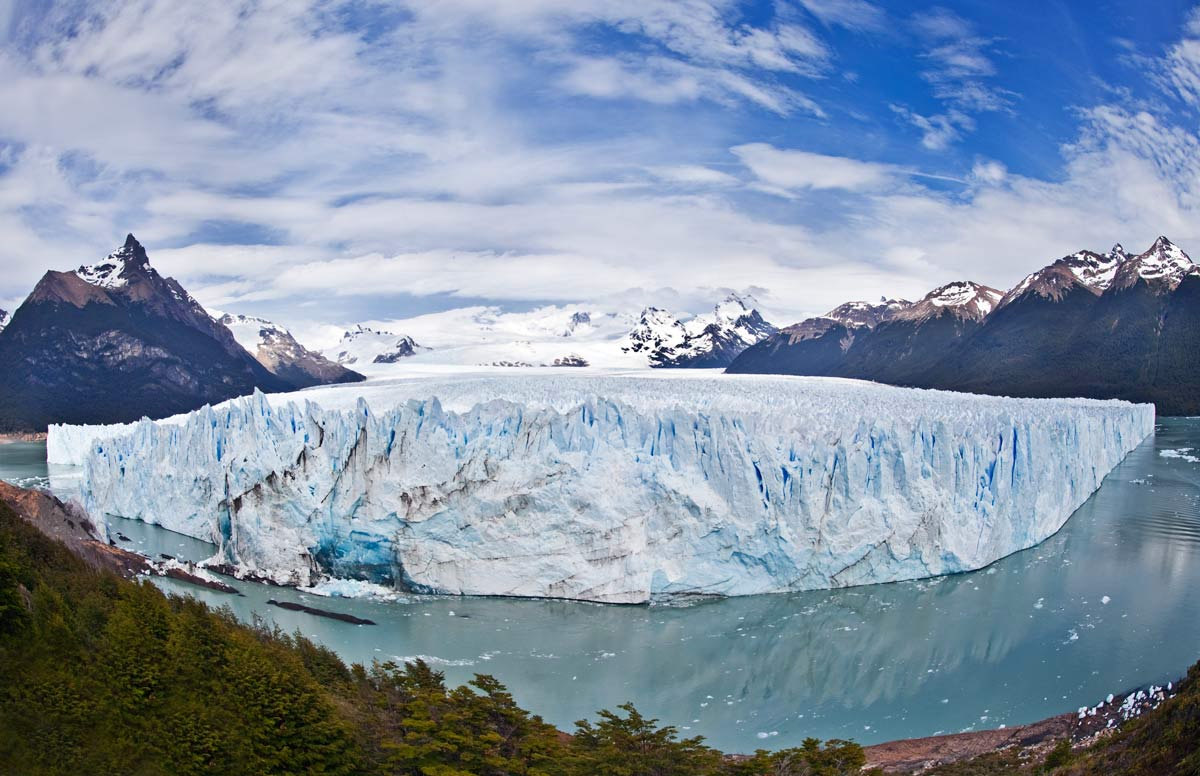 У прискореному варіанті …
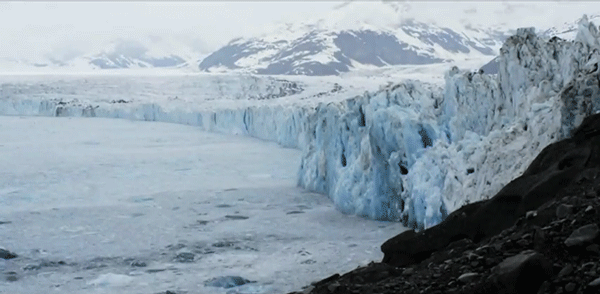 Для туристів – це «шоу» …
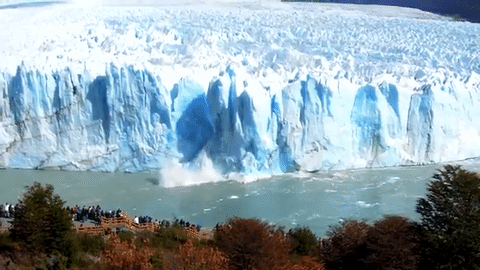 Материковий льодовик
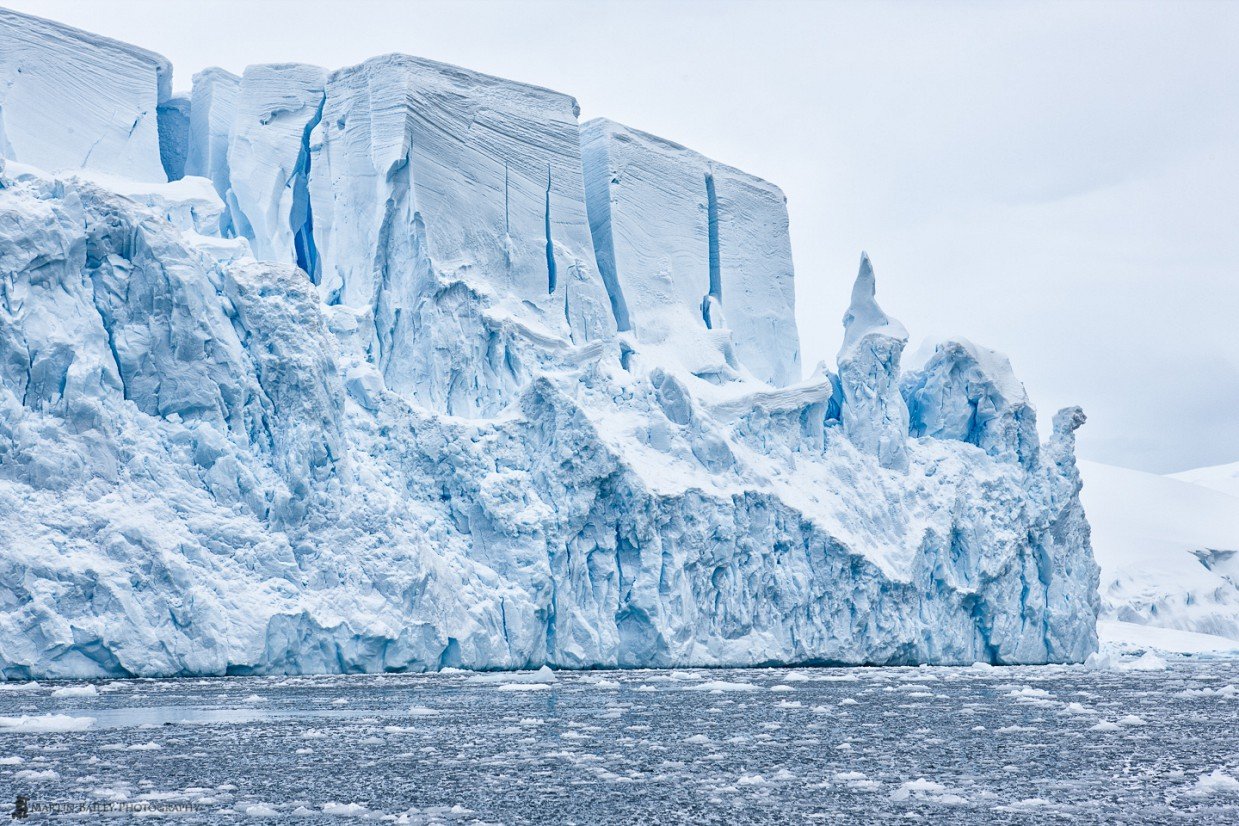 Шари льоду дозволяють простежити  його утворення
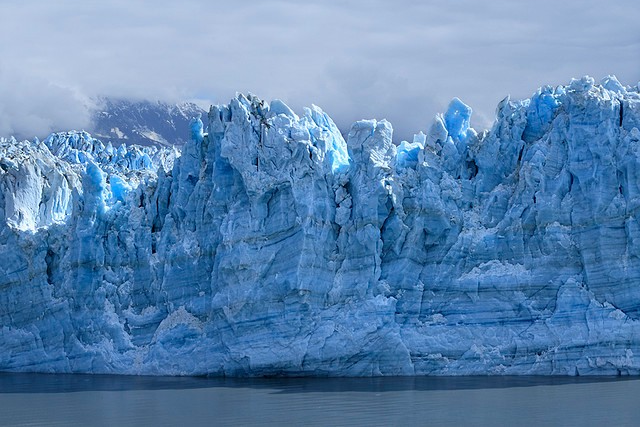 Найбільший льодовий панцир сформувався    у Антарктиді
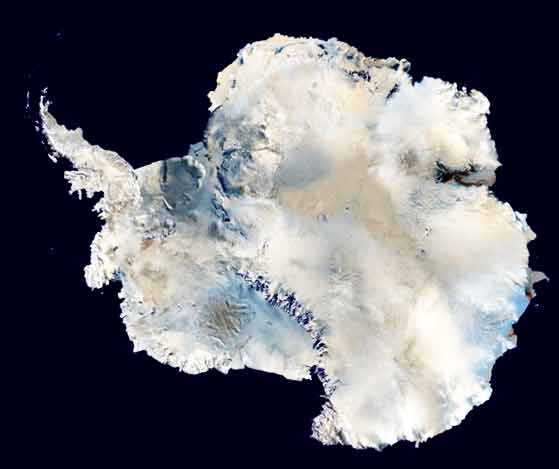 Темні плями – гори, які пронизали багатокілометрову товщу криги
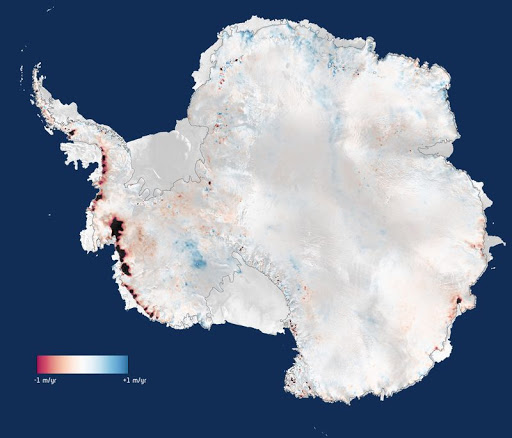 Шельф промерзає майже до дна
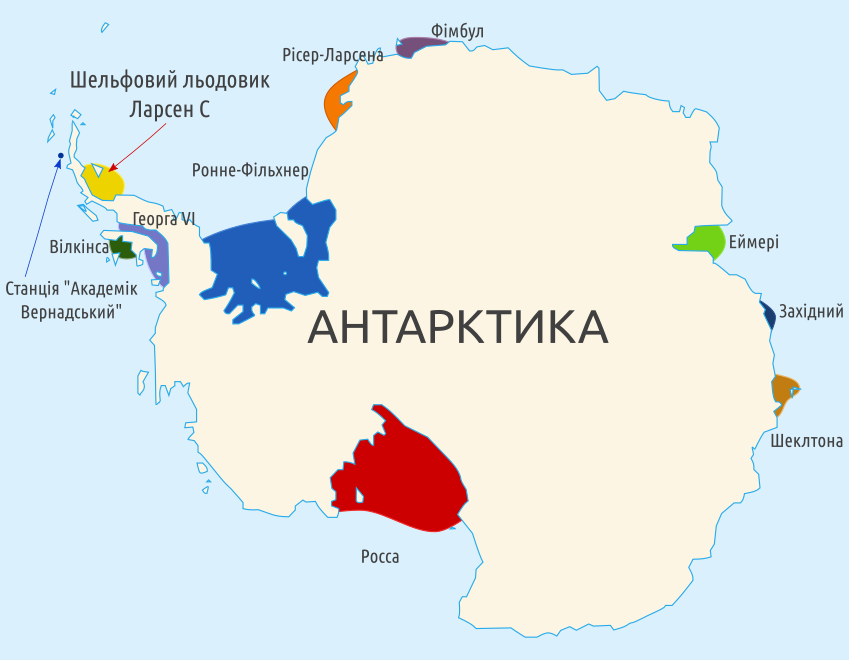 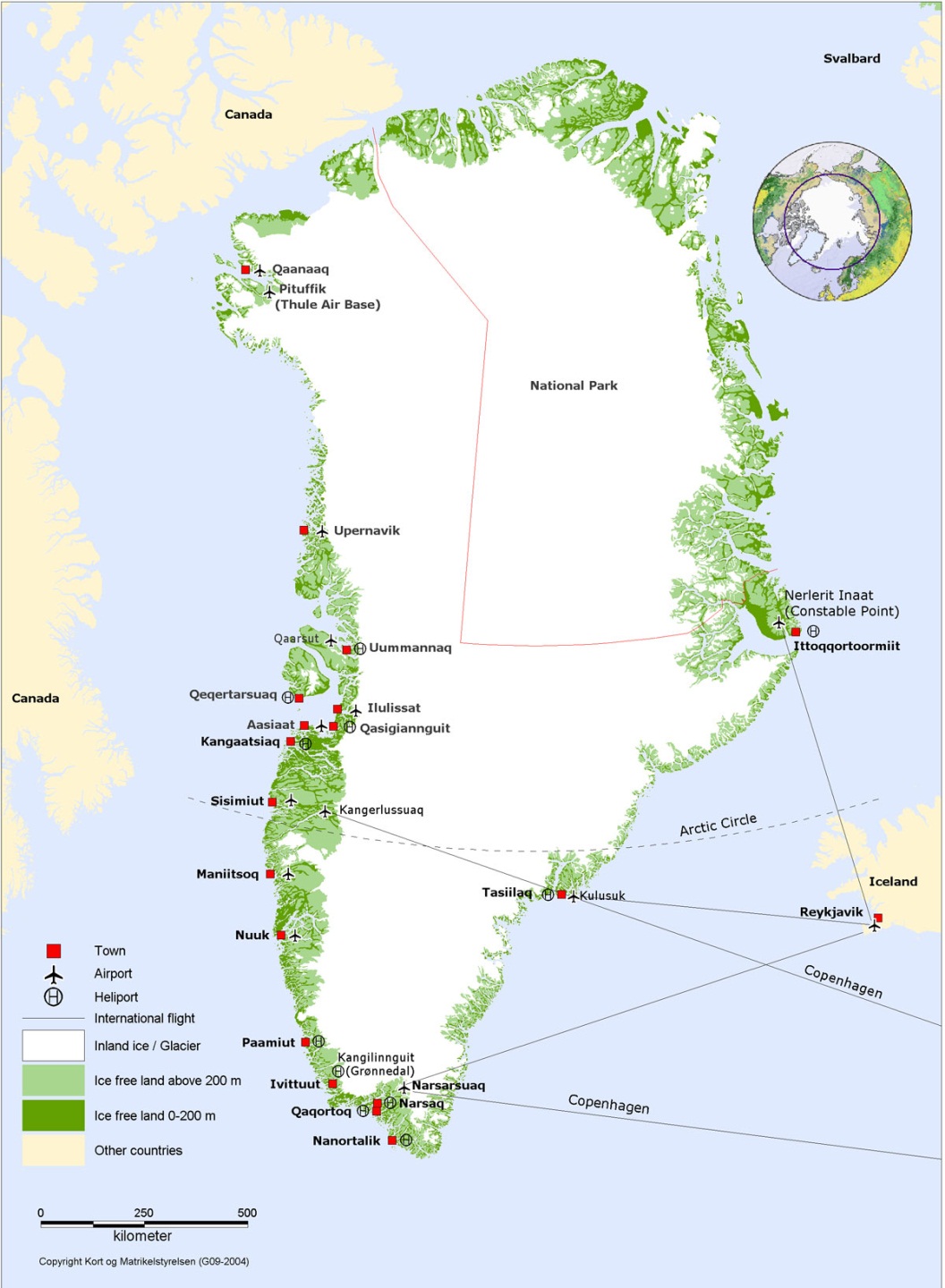 У північній півкулі льодом покрита Гренландія
Погляд з космосу на Північний полюс
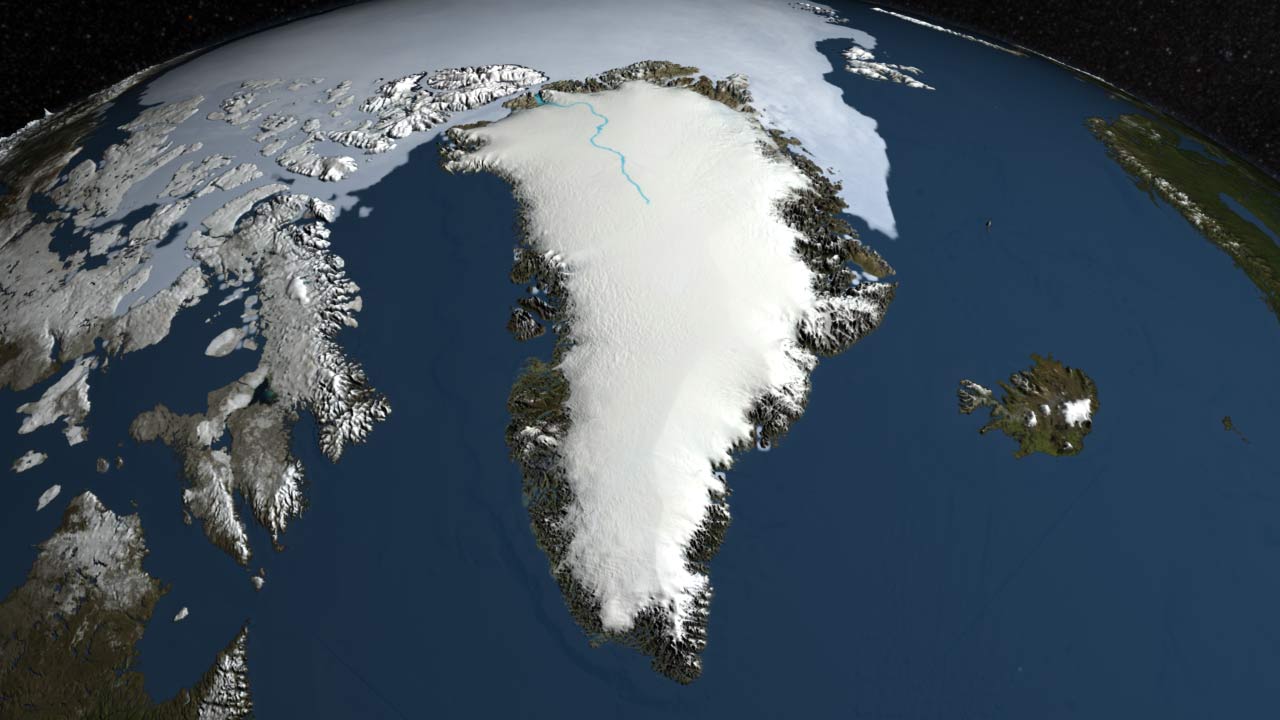 Товщина материкового льоду вражає
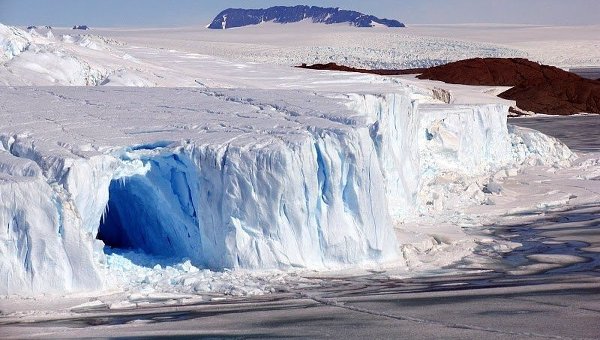 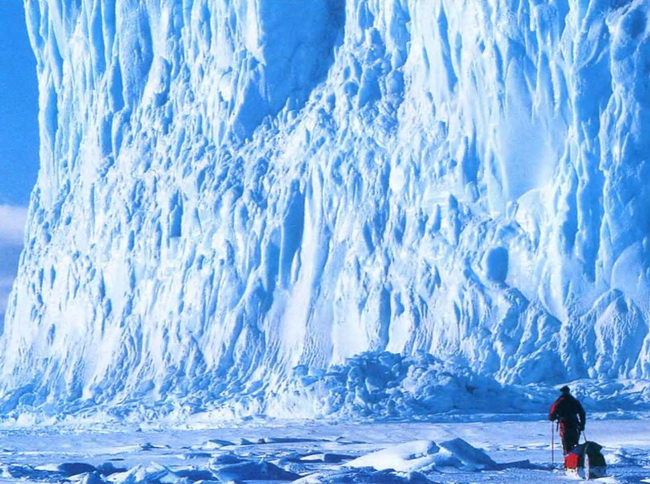 Походження океанічного льоду може бути різне
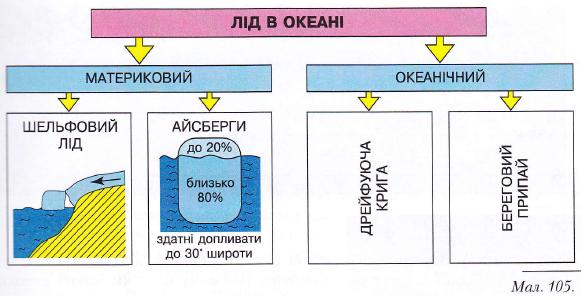 Так відколюються айсберги
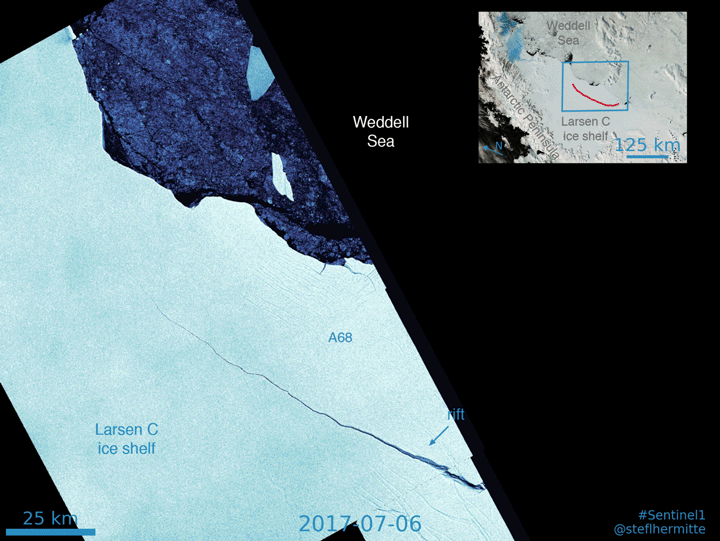 Айсберг пливе за течією
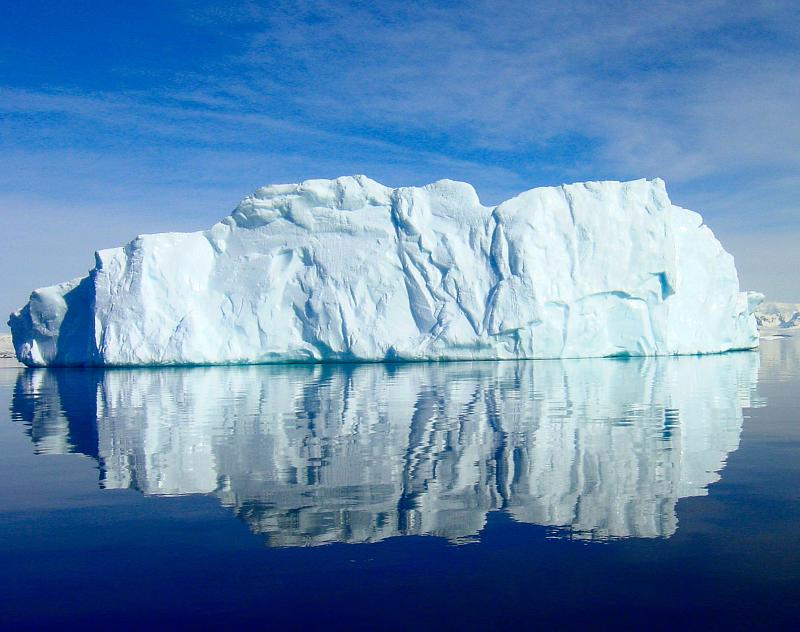 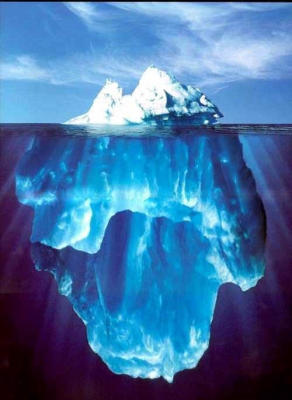 Видно лише невелику надводну частину!
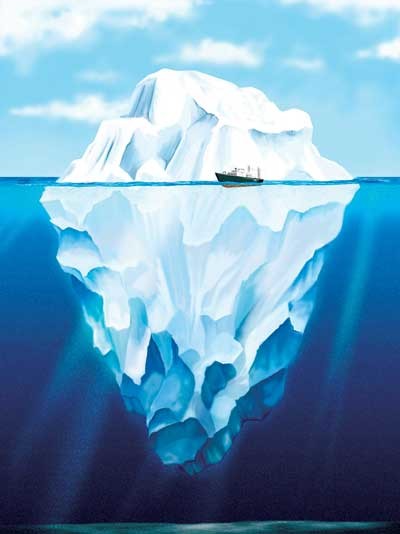 Айсберги – загроза мореплавству!
Площа плавучої криги змінюється залежно від сезону та року
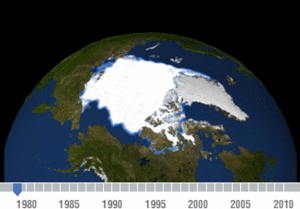 На Північному та Південному полюсах процеси відбуваються у прямо протилежні місяці року!
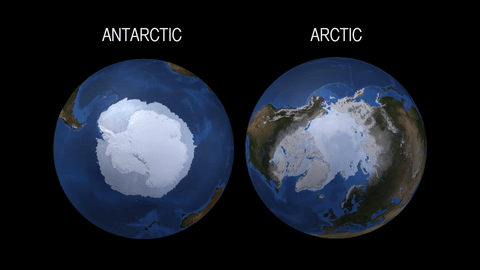 Багаторічна мерзлота
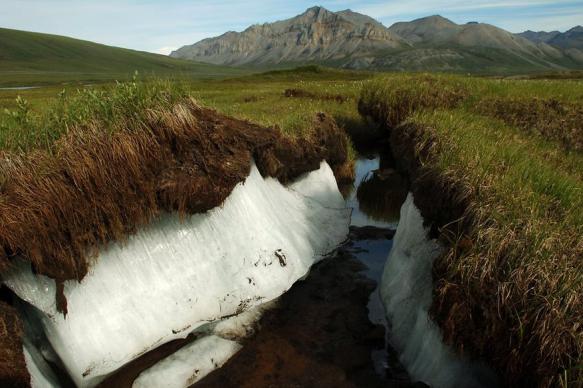 Багаторічна мерзлота поширена переважно              у полярних широтах
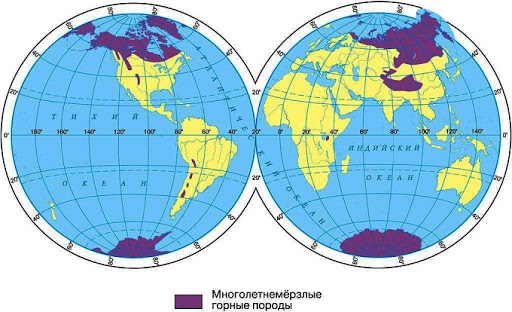 Вигляд з боку полюсу поширення багаторічної мерзлоти показує краще
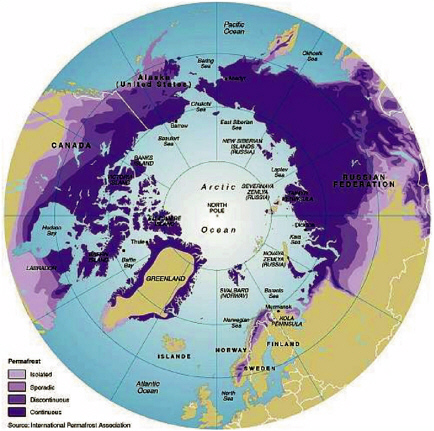 На півночі Європи 12 000 років теж був материковий льодовик
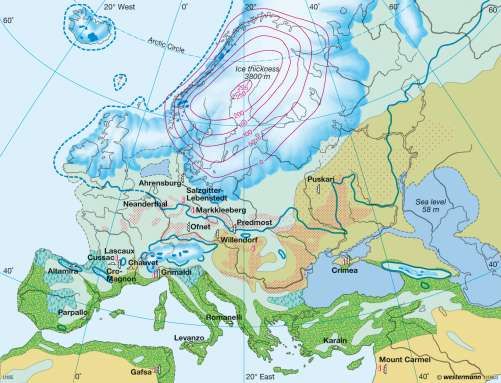 Синя лінія на карті – південна межа поширення зледеніння на території України
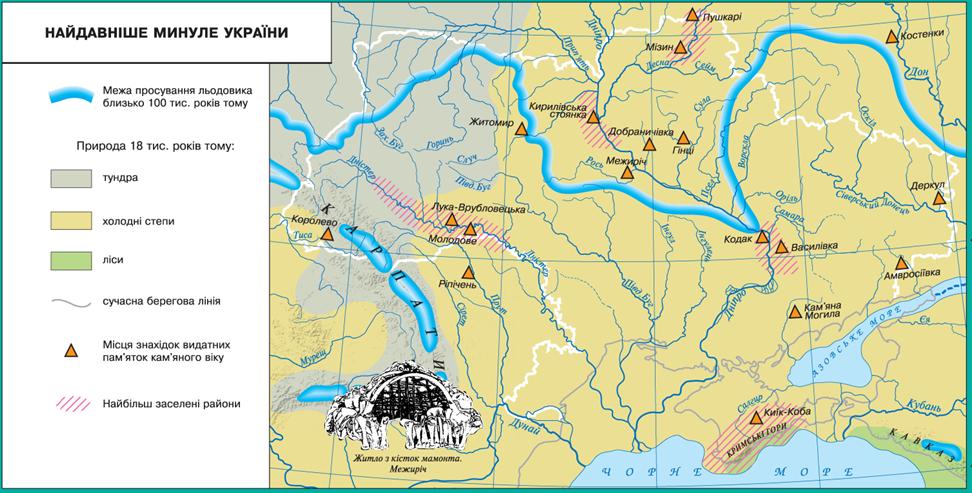 Льодовик залишив багато слідів, але це ми будемо вивчати у наступних класах!
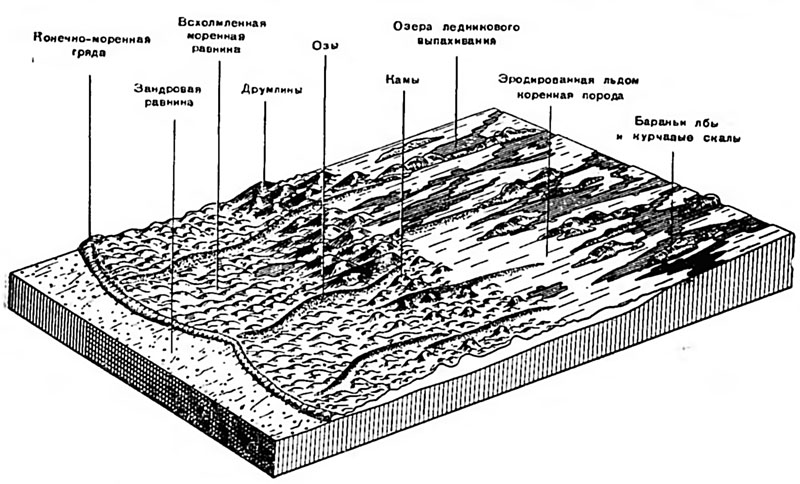 Домашнє завдання
Опрацювати § 52 (Льодовики та багаторічна мерзлота), вивчити терміни, класифікацію льодовиків.